Урок окружающего мира
в 3 классе
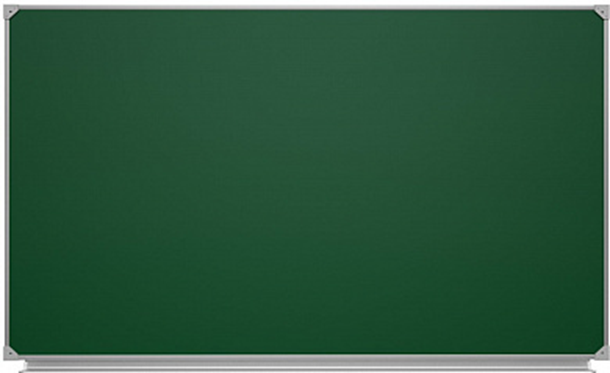 Строение тела человека
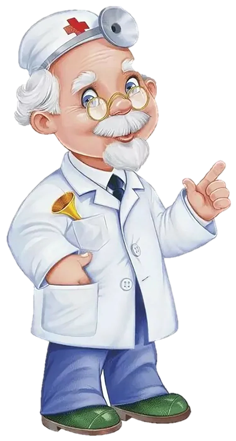 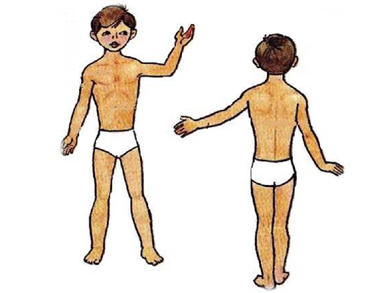 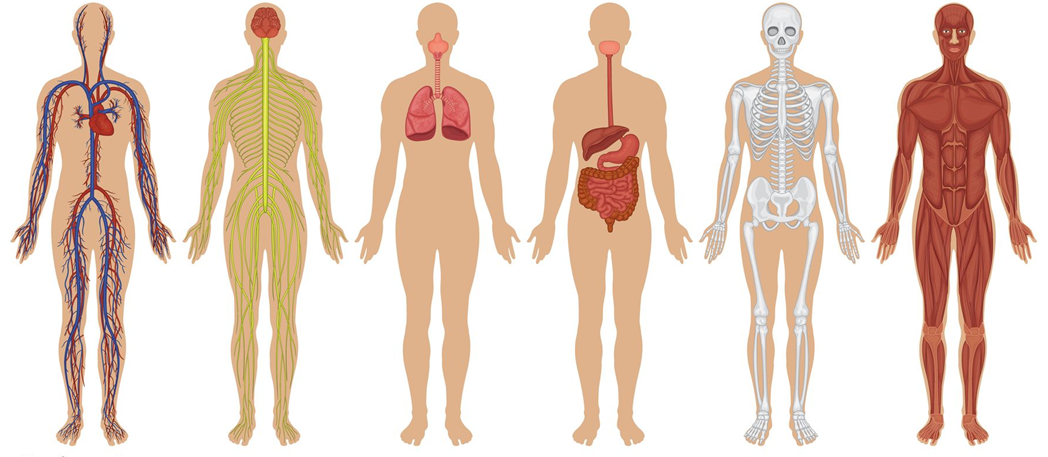 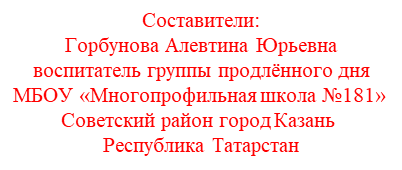 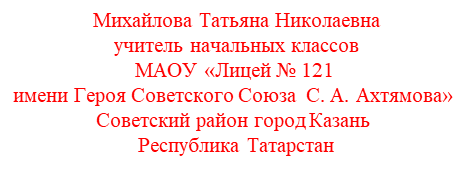 Назмиева Диляра Ильдаровна
учитель начальных классов
МБОУ «Многопрофильная школа « 181»
Советский район город Казань
Республика Татарстан
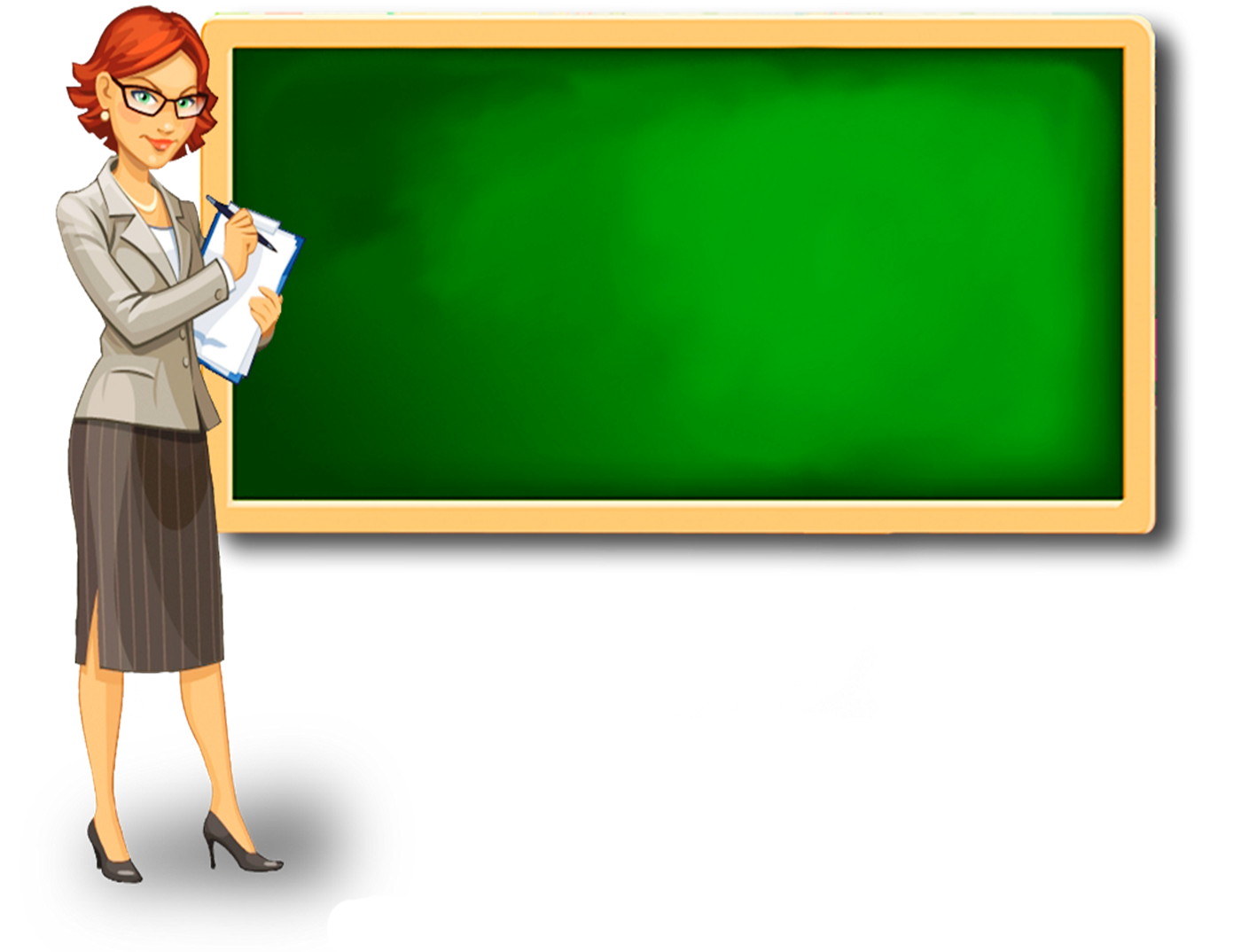 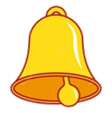 Ровно встали, подтянулись.
И друг другу улыбнулись!
Вот звенит 
для вас звонок –
Начинается урок.
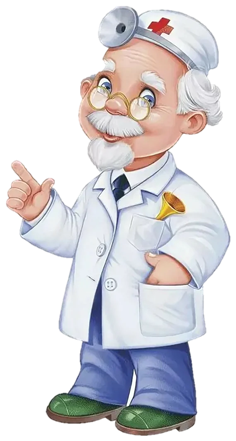 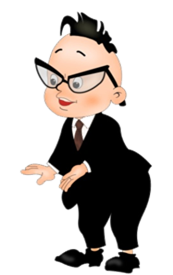 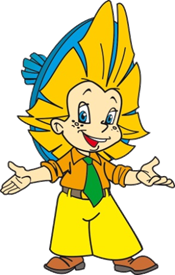 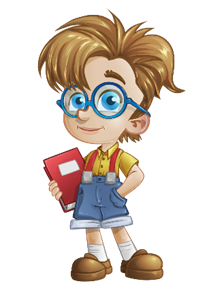 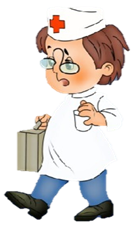 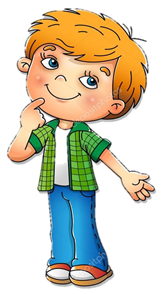 Давайте вспомним !
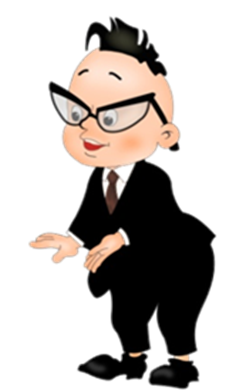 - В каком значении мы использовали слово «тело» при изучении раздела «Мир как дом»?
Телами называют все предметы и живые существа, окружающие нас.
- Какое строение имеют животные? 
Возьмите лист № 2 и подпишите.
- Какие части имеют растения?
Возьмите лист № 1 и подпишите.
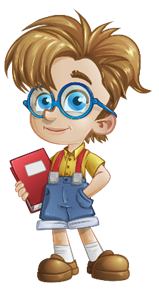 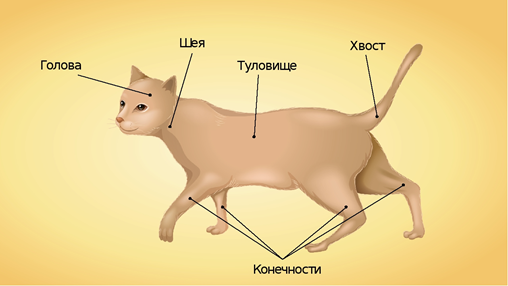 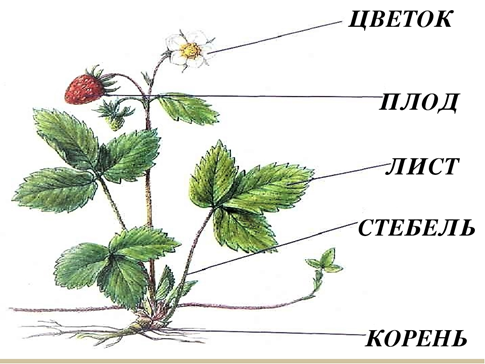 Отгадайте загадку
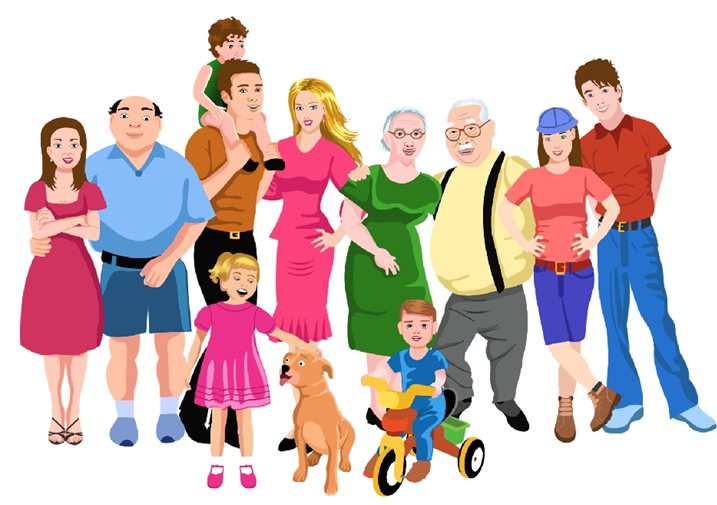 На земле он всех умней, потому и всех сильней.
- Какое ещё значение имеет слово «тело»? 
(прочитайте в толковом словаре)
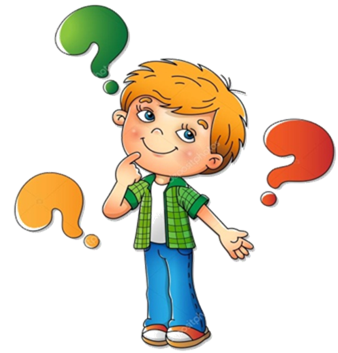 Организм человека или животного 
в его внешних, физических формах.
- Определите тему нашего урока.
Строение тела человека
Притча
Одного мудреца спросили: 
- Что является для человека наиболее ценным и важным в жизни: богатство или слава?
Подумав мудрец ответил:
- Ни богатство, ни слава не делают человека счастливым. 
Здоровый нищий счастливее больного короля!
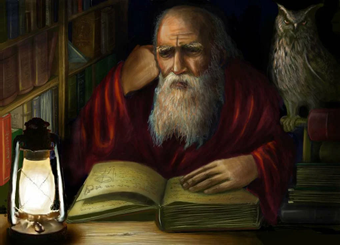 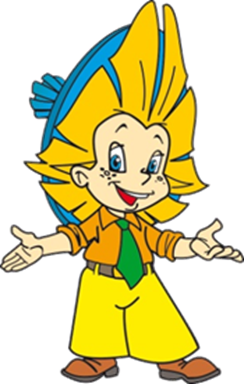 Как вы понимаете это высказывание? 
Докажите.
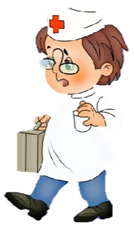 - Почему нужно знать строение своего тела?
Работа в паре
- Различают внешнее и внутреннее строение тела человека.
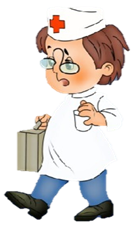 - Посмотрите друг на друга, обсудите с соседом, из каких частей состоит тело каждого человека.
- Зафиксируйте свои результаты на карточке.
руки
Внешнее строение человека
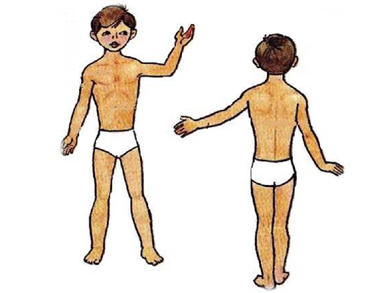 голова
шея
грудь
спина
живот
ноги
- Оцените результат своей работы (знаки +,-,?)
Организм человека
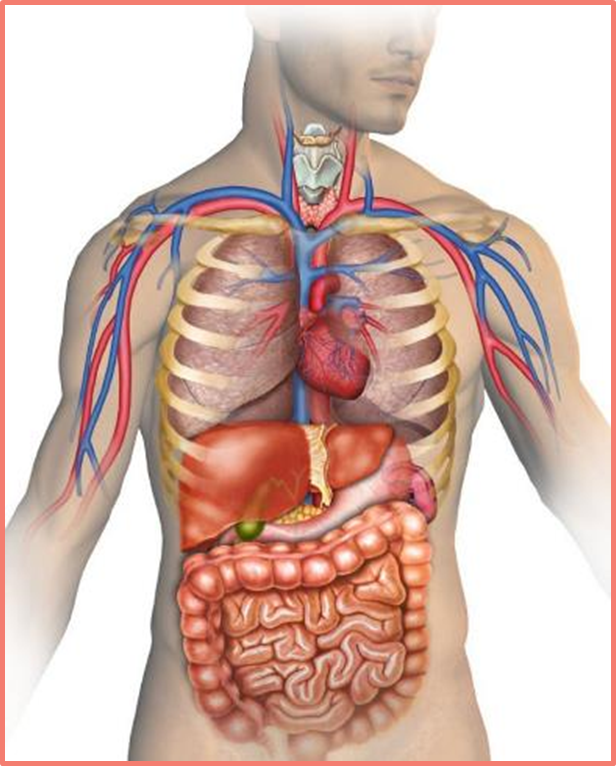 Организм человека - это система органов, связанных между собой и образующих единое целое.       Каждый орган имеет определённое строение и выполняет свою работу.
Органы человека
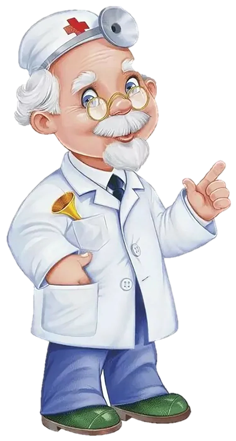 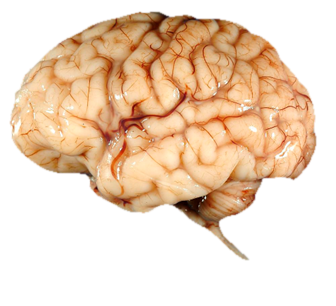 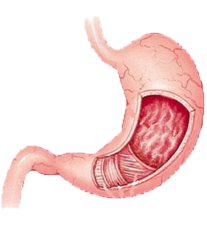 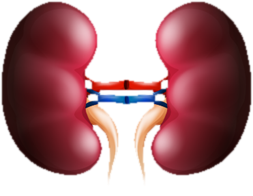 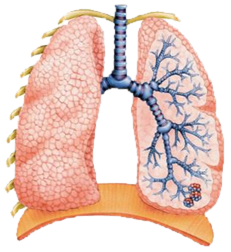 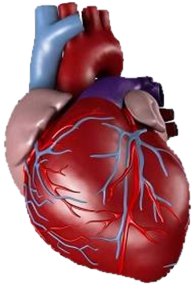 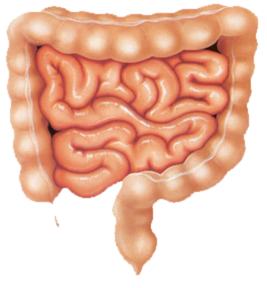 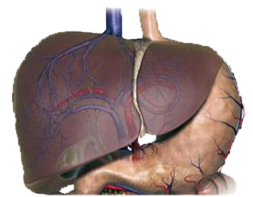 Орган -  это часть организма, который имеет определённое строение и выполняет определённую работу. Все органы здорового человека действуют в организме согласованно, слаженно.
Органы человека
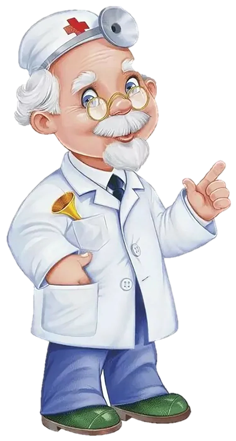 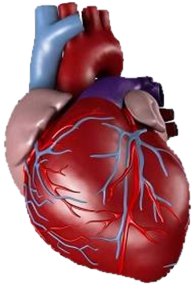 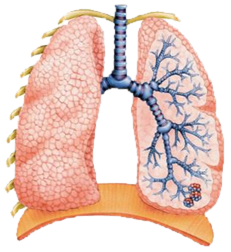 Сердце.
Неутомимый  «мотор».
Всё  время  сжимается  и  разжимается. Непрерывно  гонит  кровь в  сосуды  и  заставляет  её обегать  всё  тело.
Лёгкие.
Похожи на две розовые губки. 
С помощью них человек дышит.
Органы человека
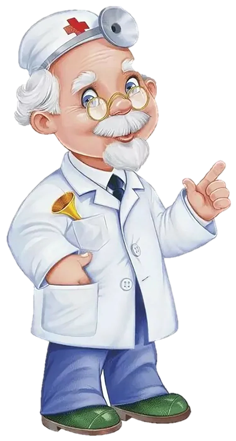 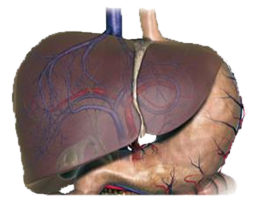 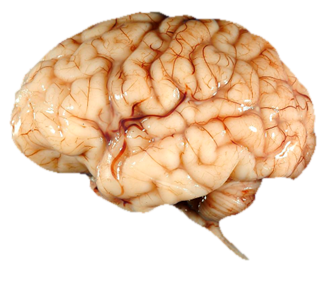 Головной мозг.
Управляет  нашими  мыслями, чувствами, движениями, следит  за  работой  главных  внутренних  органов  – сердца  и  лёгких.
Печень.
Необыкновенная  соседка  желудка, находящаяся  с  правой  стороны  от  него. 
Помогает  кишечнику  переварить  жиры.
Органы человека
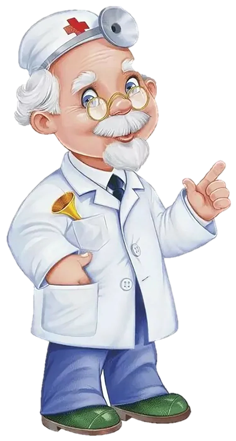 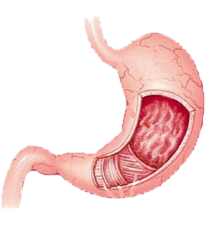 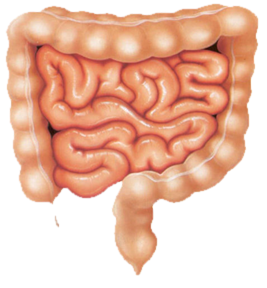 Желудок.
Главное  отделение  «внутренней  кухни». В  нём  пища  смачивается  желудочным  соком, измельчается, перетирается  в  кашицу,  то есть переваривается.
Кишечник.
Похож на извилистый лабиринт, тянется  почти на 8 метров. 
В  нём  пища  окончательно  переваривается  и впитывается  организмом.
Органы человека
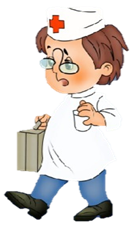 Самостоятельная работа.
Рабочая тетрадь с.26 задание № 3.
Внутреннее строение человека
Самопроверка по эталону.
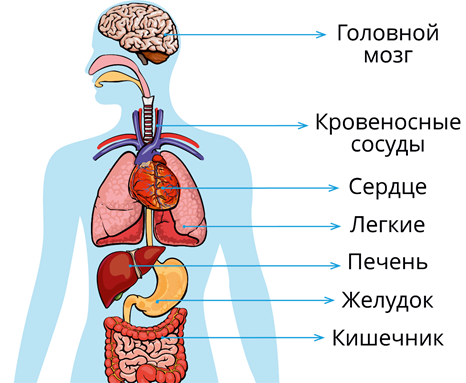 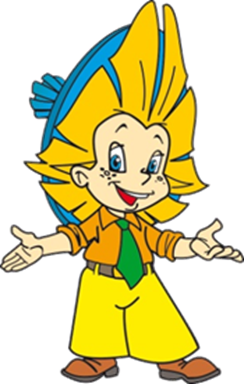 - Оцените свою работу (знаки +, ?, -).
Физминутка
Органы человека
.
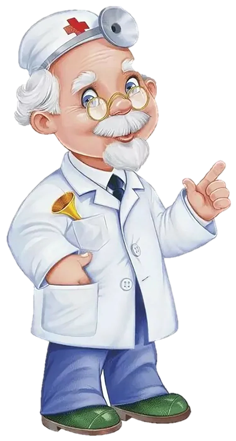 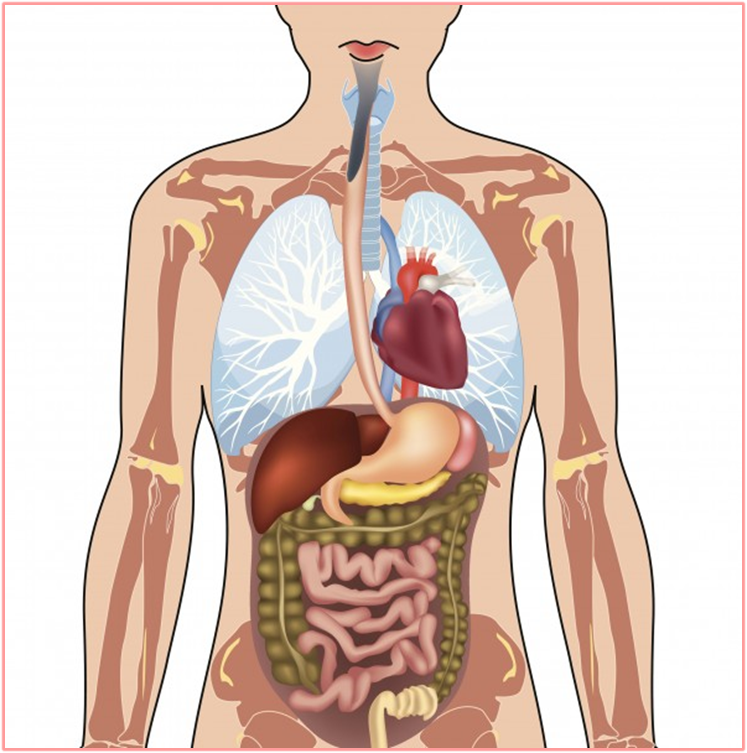 Органы, выполняющие 
общую работу, образуют системы органов.
Работа в группе
Практическая работа «Системы органов»
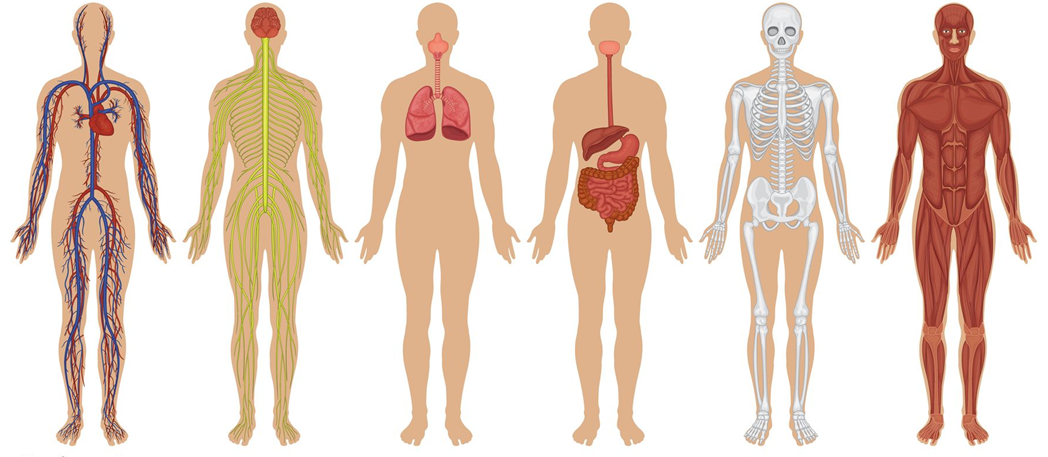 План работы.
1. Узнать, какие органы входят в систему.
2. Найти и выделить нужную информацию в учебнике и в дополнительной литературе (лист № 3).
3. Выполнить практическую работу.
4. Защитить выполненную работу.
1 группа – опорно-двигательная система.
2 группа – пищеварительная система.
3 группа – дыхательная система.
4 группа -  кровеносная система.
5 группа -  нервная система.
- Оцените работу группы.
Системы органов
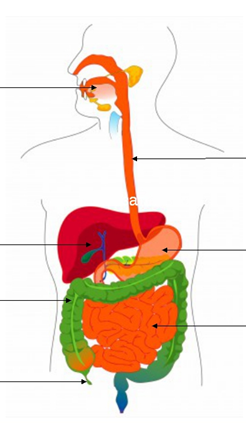 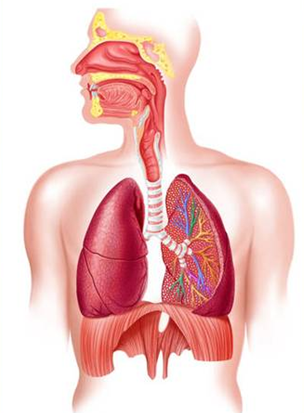 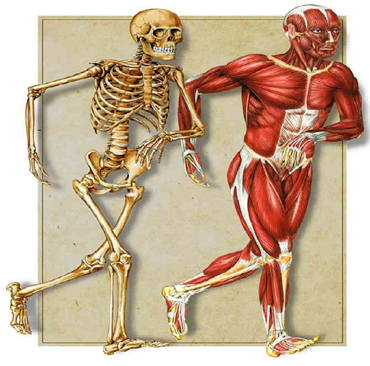 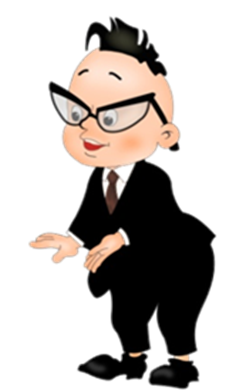 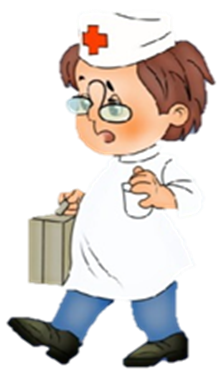 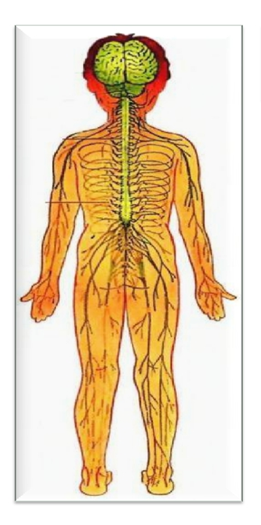 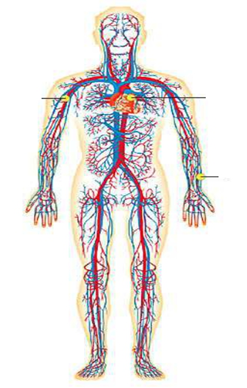 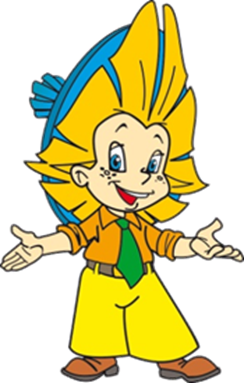 Рефлексия
Выполнение заданий в рабочей тетради.
с. 26 задания № 1 и № 2
Приём «Три У»
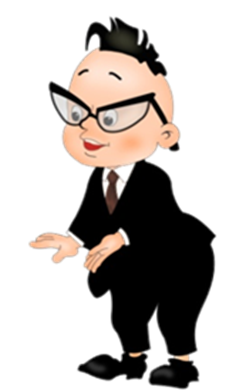 Я узнал, что …
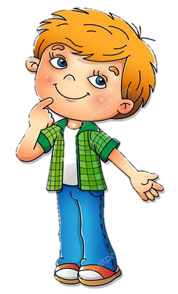 Меня удивило …
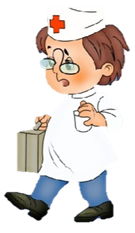 Мне хотелось бы узнать о …
Домашнее задание
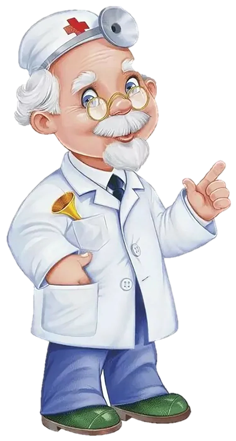 1. Прочитать текст на с. 48 – 51 учебника. Ответить на вопросы на 
с. 51 в рубрике «Проверим себя».
2. Выполнить задания № 5, № 6 (с. 29) в рабочей тетради.
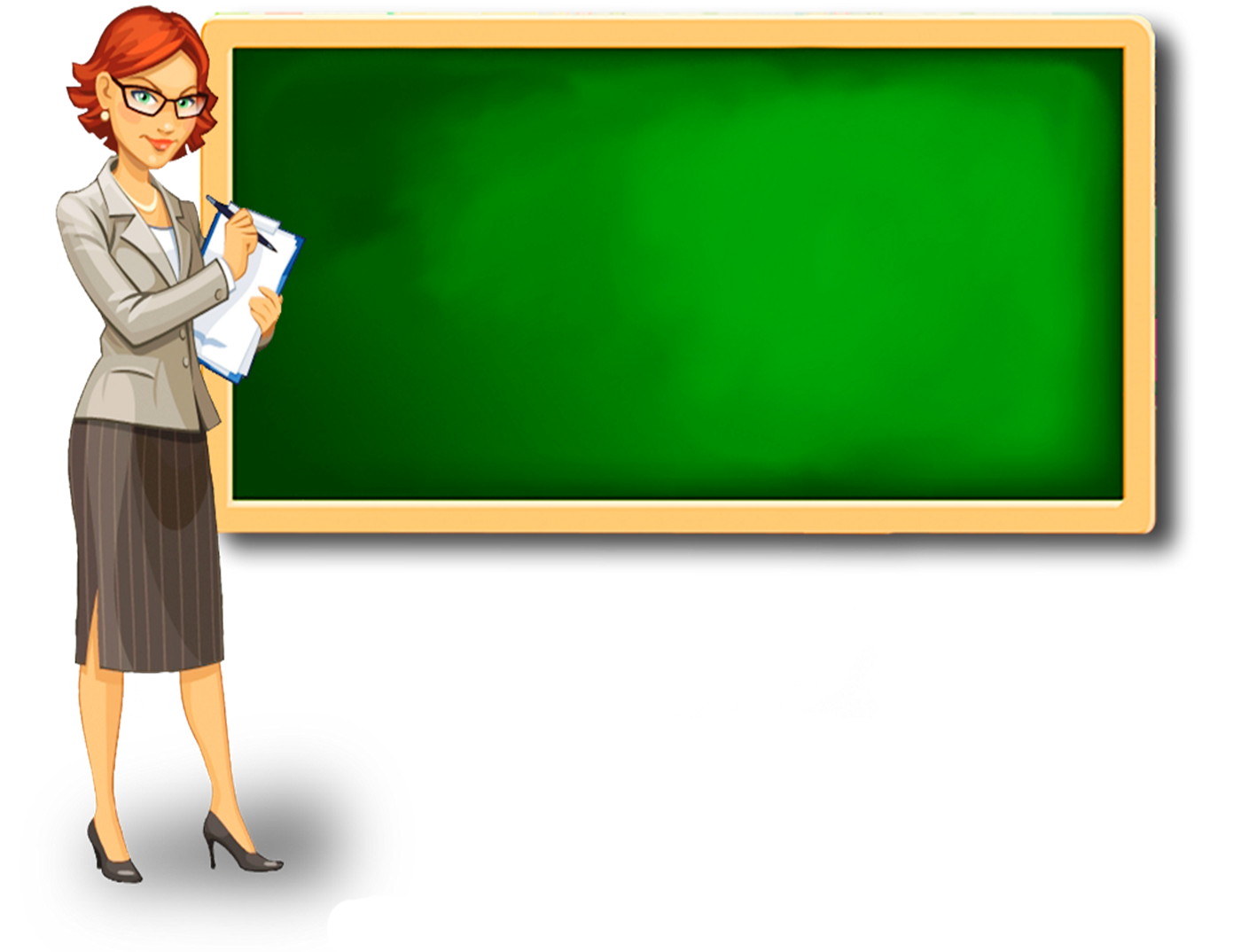 До свидания!
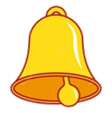 Прозвенел звонок –
Закончился урок!
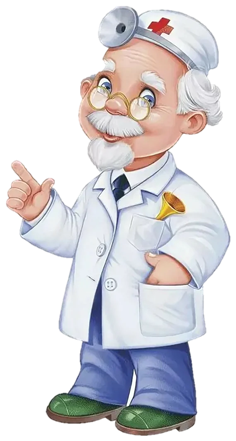 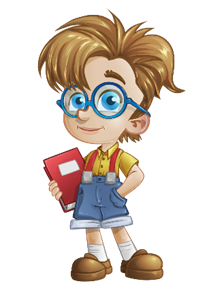 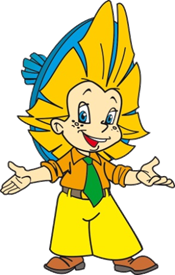 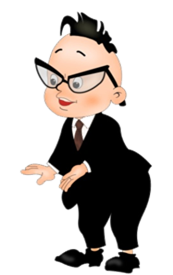 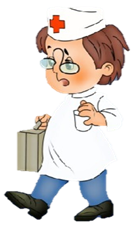